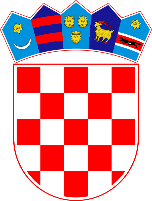 PRIJEDLOZI IZMJENA REGULATIVE U PODRUČJU IGARA NA SREĆU
Zagreb, ožujak 2024.
Postojeća regulativa i struktura tržišta po vrstama igara
Zakon o igrama na sreću + 8 pravilnika
Prihodi od poreza i naknada od igara na sreću
Korisnici i raspodjela prihoda od igara na sreću
U 2023. godini 118 milijuna eura
Temeljni izazovi
Ovisnost (prevencija i liječenje)
Nelegalno (bez odobrenja) priređivanje igara na sreću putem Interneta 
Sudjelovanja maloljetnika u igrama na sreću
Propušteni porezni prihodi i prihodi od naknada 
Nepostojanje sankcija za nepridržavanje mjera za društveno odgovorno priređivanje
Administrativno opterećenje
Radna skupina
U svibnju 2023. osnovana je Radna skupina za analizu tržišta igara na sreću i postojećeg zakonodavnog okvira.
Članovi radne skupine su predstavnici Ministarstva financija (Porezne uprave i Ureda za sprječavanje pranja novca), Ministarstva zdravstva, Ministarstva unutarnjih poslova, Hrvatskog zavoda za javno zdravstvo, Hrvatske Lutrije d.o.o., udruge priređivača i akademske zajednice.
Rad radne skupine bio je usmjeren na:
analizu kompletnog zakonodavnog okvira kojim se regulira područje igara na sreću
izrada prijedloga promjena usuglašenih s Nacionalnom strategijom djelovanja na području ovisnosti za razdoblje do 2030. (NN br. 18/23)
Održano je ukupno 12 sastanaka radne skupine.
Radna skupina završila je s radom 15. studenoga 2023.
Ključne promjene
Mjere za sprječavanje rada nelegalnih priređivača koji usluge pružaju putem Interneta bez pridržavanja pozitivnih propisa Republike Hrvatske
Stroža regulacija poslovanja i oglašavanja priređivača igara na sreću
Nove mjere za društveno odgovorno priređivanje igara na sreću usklađene sa Nacionalnom strategijom djelovanja na području ovisnosti 
Regulacija novih opcija igranja te nova pravila poslovanja u kontroliranim uvjetima
I. Sprječavanja rada nelegalnih priređivača
Sprječavanja rada nelegalnih priređivača koji usluge pružaju putem Interneta zbog neispunjavanja zakonskih obveza na području igara na sreću te posebno s ciljem sprječavanja sudjelovanja maloljetnika u igrama na sreću.
POSTOJEĆE STANJE: sprječavanje sudjelovanja građana u igrama na sreću nelicenciranih priređivača obavlja se samo blokiranjem pristupa sadržaju Internet stranica (blokada IP adresa). 
NOVI PRIJEDLOG:
uvođenje dodatne mjere blokiranja financijskih transakcija uplate u Internet igre nelicenciranih priređivača igara na sreću (blokada uplata) od strane pružatelja platnih usluga
automatizacija postupka blokiranja pristupa sadržaju Internet stranica
II. Stroža regulacija poslovanja i oglašavanja priređivača
1. 	Vremensko ograničavanje oglašavanja u elektroničkim medijima i publikacijama i zabrana oglašavanja u tiskanim medijima

POSTOJEĆE STANJE: zabranjeno je oglašavanje u radijskim, televizijskim emisijama za djecu i mladež i tiskanom materijalu za djecu i mladež.

NOVI PRIJEDLOZI: 
zabrana oglašavanja priređivača igara na sreću u razdoblju od 6 do 23 sata uz iznimku oglašavanja 15 minuta prije, za vrijeme i 15 minuta nakon sportskog događaja (osim na Internet stranici licenciranih priređivača)
zabrana oglašavanja za medije koji emitiraju sportske sadržaje 24 sata u razdoblju  od 6 do 23 sata uz iznimku oglašavanja 15 minuta prije, za vrijeme i 15 minuta nakon sportskog događaja koji se emitira „u živo”
zabrana oglašavanja bonusa radi poticanja na igranje (osim na Internet stranici licenciranih priređivača)
zabrana oglašavanja u tiskanim medijima
II. Stroža regulacija poslovanja i oglašavanja priređivača
2. Ograničavanje oglašavanja igara na sreću na javnim površinama
POSTOJEĆE STANJE: nema ograničenja
NOVI PRIJEDLOG: zabraniti oglašavanje na javnim površinama
3. Reguliranje vidljivosti prostora za igre na sreću
POSTOJEĆE STANJE: nema ograničenja
NOVI PRIJEDLOG: smanjenje vanjske vidljivosti prostora u kojima se priređuju igre na sreću (osim u hotelima kategorije 4 ili više zvjezdica):
smanjenje svjetlosnih efekata,
zatamnjenje vanjskog izgleda prostora,
ograničavanje veličine natpisnih ploča
III. Nove mjere za društveno odgovorno priređivanje
Nove mjere za društveno odgovorno priređivanje igara na sreću usklađene s Nacionalnom strategijom djelovanja na području ovisnosti 
1. Uvođenje obvezne identifikacije svih igrača u zemaljskim poslovnicama
POSTOJEĆE STANJE: postoji obveza provjere punoljetnosti u slučaju sumnje u punoljetnost igrača
NOVI PRIJEDLOG: propisivanje obvezne identifikacije svih igrača pri ulasku u prostor u kojem se priređuju igre na sreću
2. 	Gubitak prava priređivanja igara na sreću
POSTOJEĆE STANJE: postojeći sustav sadrži preporuke EK za zaštitu igrača i sprječavanje sudjelovanja maloljetnika u igrama, ali nisu propisane sankcije.  
NOVI PRIJEDLOG: propisati gubitak prava priređivanja igara na sreću za prekršitelje mjera društveno odgovornog priređivanja.
III. Nove mjere za društveno odgovorno priređivanje
3. Ujednačavanje postupka samoisključenja igrača i uspostava registra isključenih igrača
POSTOJEĆE STANJE: zahtjev za samoisključenje koji je podnio igrač provodi samo priređivač kod kojeg je zahtjev podnesen.
NOVI PRIJEDLOZI:
propisivanje obveze provedbe zahtjeva za isključenje igrača kod svih priređivača, a ne samo kod priređivača kod kojeg je igrač podnio zahtjev ili je zatraženo isključenje
reguliranje pravne osnove za uspostavu registra isključenih igrača
zaduženje Hrvatskog zavoda za javno zdravstvo za uspostavu i vođenje registra isključenih igrača
IV. Regulacija novih opcija igranja
Regulacija novih opcija igranja te nova pravila poslovanja u kontroliranim uvjetima uključuju: 
bolju regulacija uvjeta za izdavanje prethodnog mišljenja za prostor u kojem se namjerava otvoriti automat klub ili casino
prepoznavanje i reguliranje novih opcija igranja 
administrativno rasterećenje Ministarstva financija (Porezne uprave) kroz pojednostavljenje postupka potvrđivanja certificiranja automata, stolova, sustava i internet igara
Provedba predloženih izmjena
Obuhvat izmjena propisa:
izmjena i dopuna Zakona o igrama na sreću 
izmjene pripadajućih pravilnika nakon donošenja izmjena i dopuna Zakona
izmjena Općeg poreznog zakona
Terminski plan predloženih izmjena
Rok stupanja na snagu izmjena Zakona o igrama na sreću je osam dana od dana objave u NN.
1. siječnja 2025. stupaju na snagu promjene koje zahtijevaju prilagodbu u smislu:
ograničavanja oglašavanja u medijima  
zabrane oglašavanja na javnim površinama
smanjenja vanjske vidljivosti prostora za igre na sreću
1. siječnja 2026. stupa na snagu zaduženje Hrvatskog zavoda za javno zdravstvo za uspostavu registra isključenih igrača.
1. siječnja 2025. stupaju na snagu izmjene Općeg poreznog zakona kojima će se osigurati blokada uplata igrača u  Internet igre nelicenciranih priređivača igara na sreću.
HVALA NA POZORNOSTI!